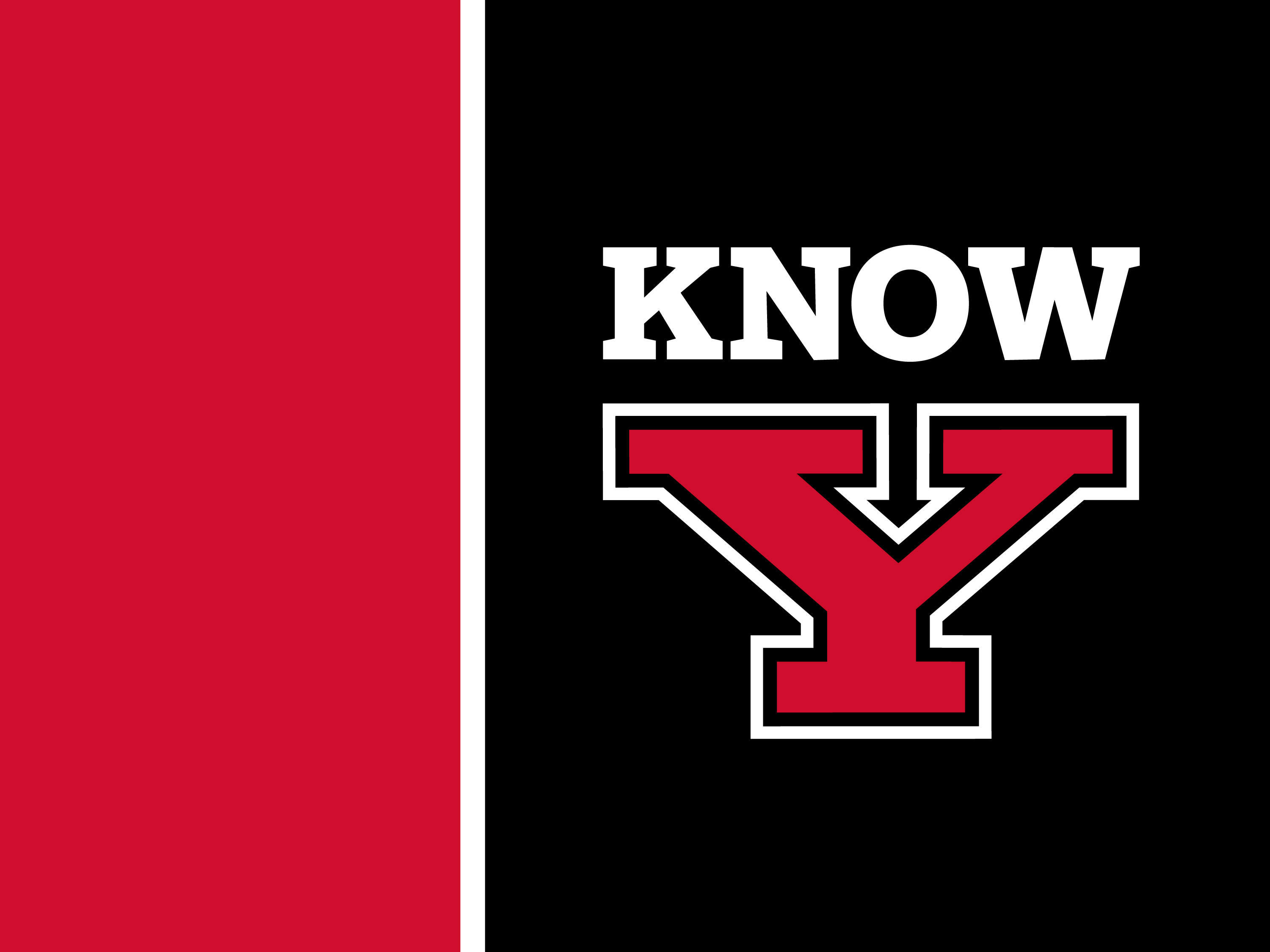 Academic Senate Technology Committee Update
IT Projects 2024
IT Projects 2024
Banner Self Service: Faculty Grade Entry (Registrar) – February

Banner Self Service: Finance (General Accounting) – February

New Penguin Portal (IT) – February

Ultra – Blackboard (Bb) Course Shells (Cyberlearning/IT) - Fall
[Speaker Notes: Project Name, Department/Partner, Month or Term for Implementation
Faculty Grade Entry (Registrar) - February
New Penguin Portal (IT) - February
Links will be changed.
Legacy Penguin Portal is going out of support by vendor, 2024.
Ultra – Blackboard (Bb) Course (Cyberlearning) - Fall 
All course shells will be delivered in Ultra. 
Integrating grades for the Fall Semester into SSB.]
Faculty Grade Entry
My Finance Dashboard
Penguin Portal
Penguin Portal
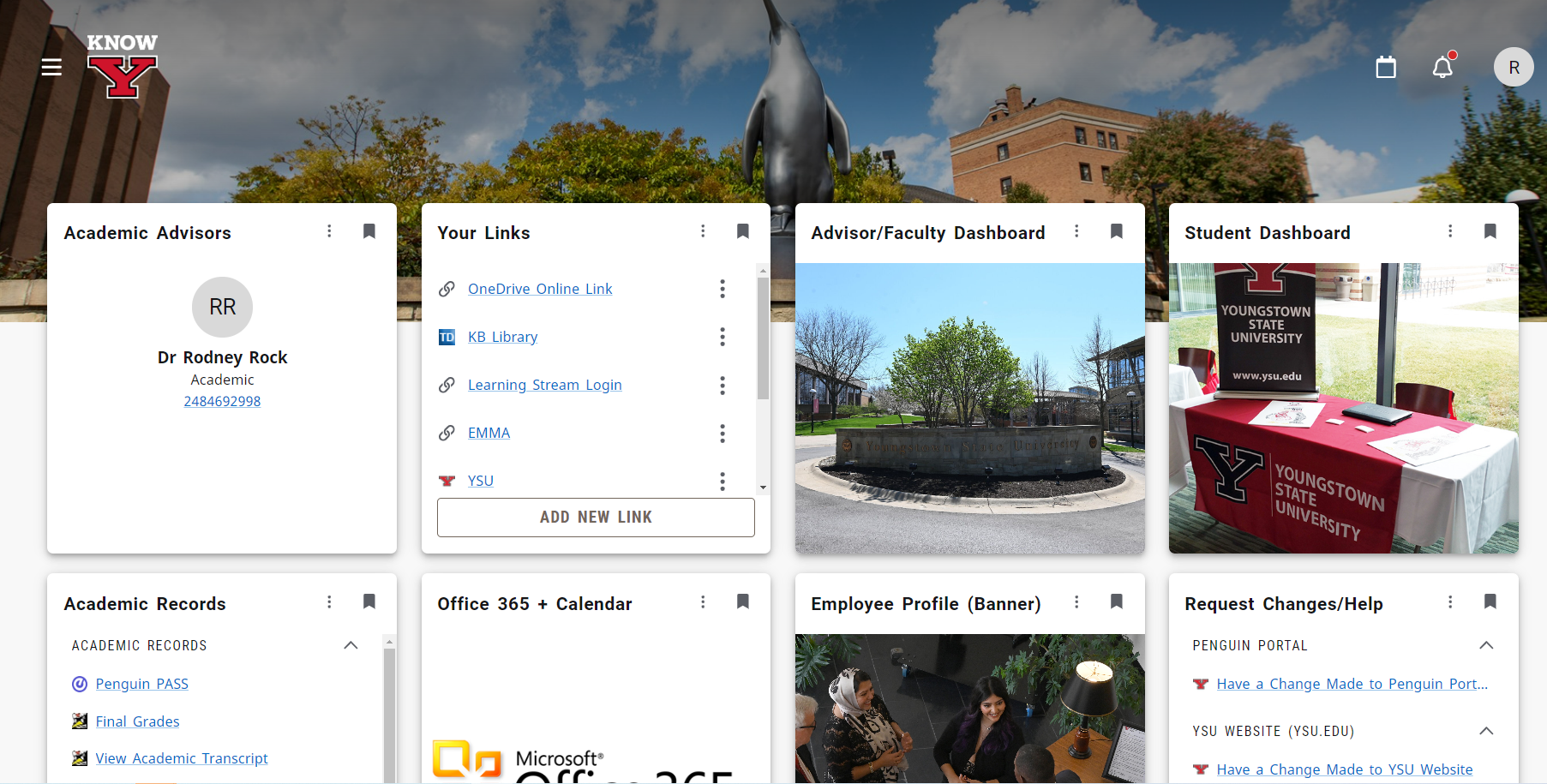 Faculty Services Dashboard
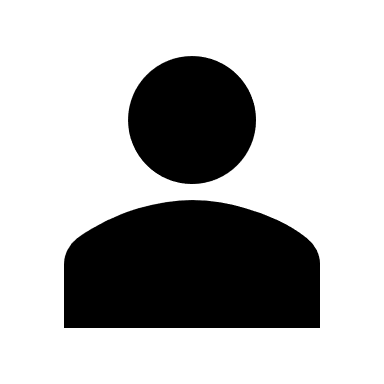 Professor
[Speaker Notes: Menu of items most frequently used by Faculty.]
Blackboard Ultra Shell*All Courses
* Please contact the IDDC for assistance with conversion or attend a workshop presented by Cyberlearning.
[Speaker Notes: All course shells for Fall Semester will be delivered to you in Ultra.  There will be no more Original Blackboard course shells.
Please contact Cyberlearning for support in learning and converting your fall courses to Ultra.]
IT Projects 2024
Watermark: Faculty Success Workflows (Provost) – Spring
Distinguished Professorship Awards - February
Chair Evaluation of Faculty Performance – March

Faculty Leave Reporting (CBA) – Spring

Windows 11 (IT) – Summer / Fall 

Gmail Risk Mitigation (Provost / IT) – Fall *
Gmail / Drive restricted on YSU owned devices
Exception process being developed which will require approval from Provost.  

* Discovery meetings and survey in progress.
[Speaker Notes: Watermark: Faculty Success Workflows for DPA and Chair Evals are coming soon.
Faculty Leave Reporting began in January and are in accordance with the Collective Bargaining Agreement
Windows 11 will be rolled out to University Labs at the end of the Spring Semester and then other YSU devices by the end of the Fall.
GMAIL Risk Mitigation – Meetings and discussions have begun. Restricted use of Gmail and Google Drive on University devices.  Exception process will be available.  Jim Yukech will discuss this at a future meeting.  Students using their personal devices will not be affected.]
Projects on the Horizon
Faculty Grade Entry Upgrade 
Automated posting from Blackboard Ultra to Self Service Banner Grade Entry. 

Penguin Intelligence 
 WebFOCUS Reports will sunset. 

DegreeWorks Student Educational Planner (Registrar) 

New Specialized Engineering App Cloud (STEM / IT)
[Speaker Notes: Please share input with your ASTC members for discussion.  We will come back and discuss this with you when we have more of a timeline for these projects.]
Past Projects
2023 Projects
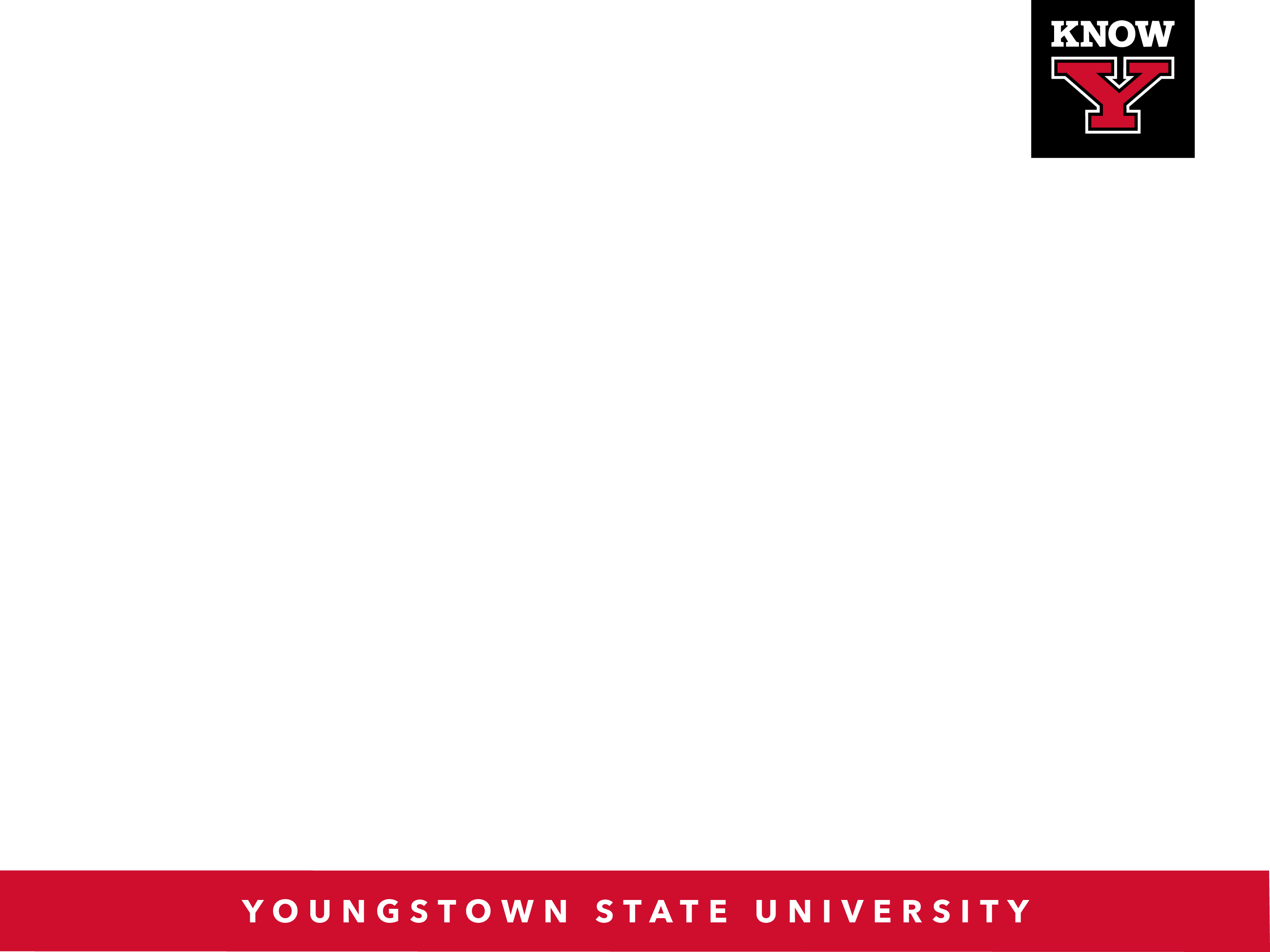 Banner Self Service Class List (Registrar / IT)
Roster Photos – Spring
Watermark - Faculty Success Activities (Provost/HR) - Spring
CV of record should appear in Watermark (Article 16.3) 
Watermark - Faculty Success Workflows (Provost/HR)  
Intent to Apply (FIL / Research Professorship) – Fall 
Promotion & Tenure Review - Fall
YMES Sunsets (IT)
Focus Groups on utilization. – Summer / Fall
Select functionality moved to EMMA. – Fall  
Banner Self-Service Finance Upgrade (General Accounting)
Implemented in Fall Semester.  Older version sunsets on 2/28/24.
Banner Self-Service Faculty Dashboard (Registrar / IT ) – Fall  
Banner Self-Service Faculty Load and Compensation (Provost/ HR)  Acknowledge Assignment in the Employee Profile (PTF) – Fall
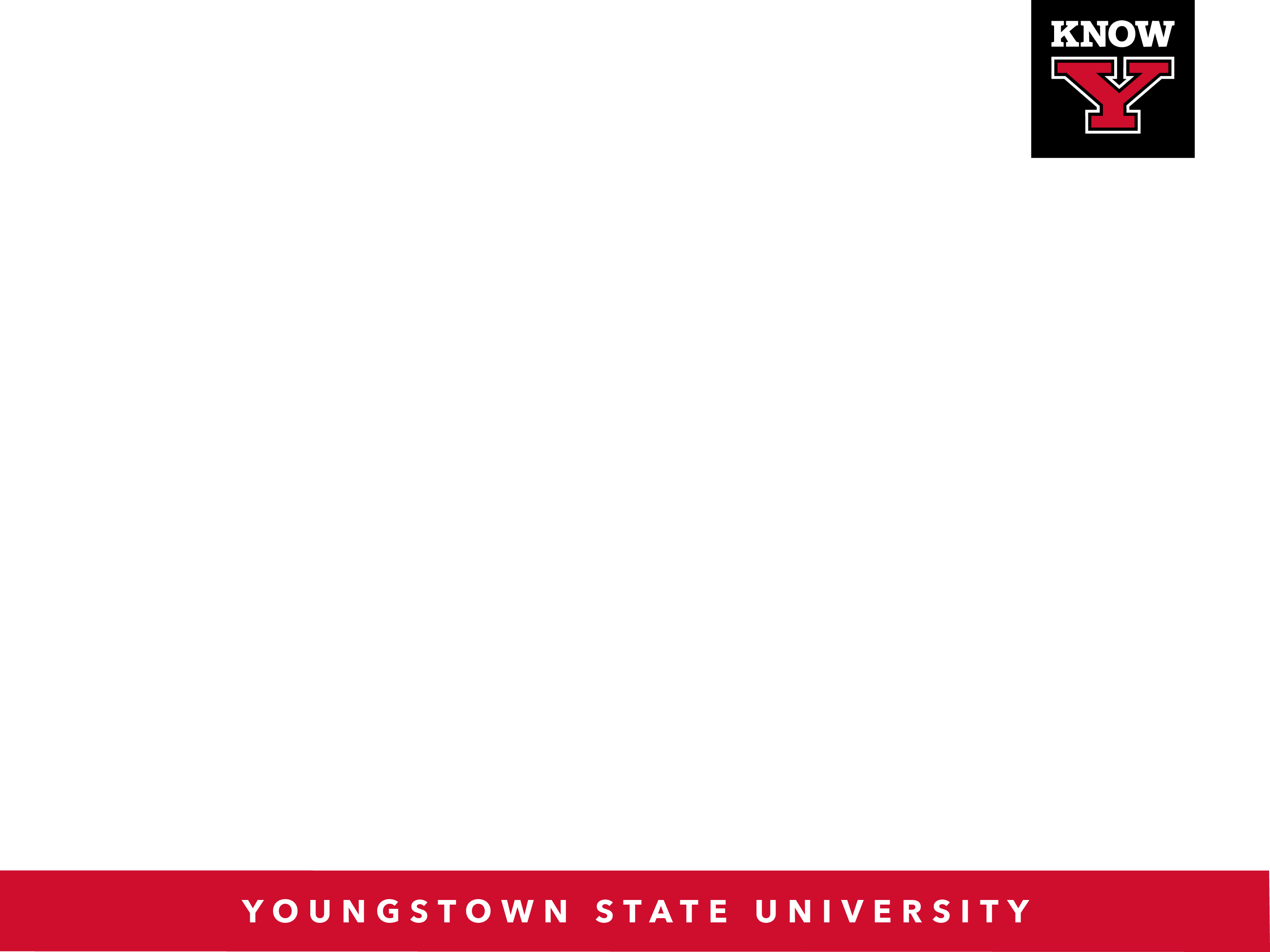 2022 Projects
Webex Classrooms (IT/Provost) –  Spring /Summer  
Digital Transformation Project (IT)
Data Security / Integrity
Y Drive to OneDrive - Fall  
Department Shares to Teams – Fall  
Watermark: Course Evaluations & Surveys (Provost/HR) – Fall 
Replaced Course Evals
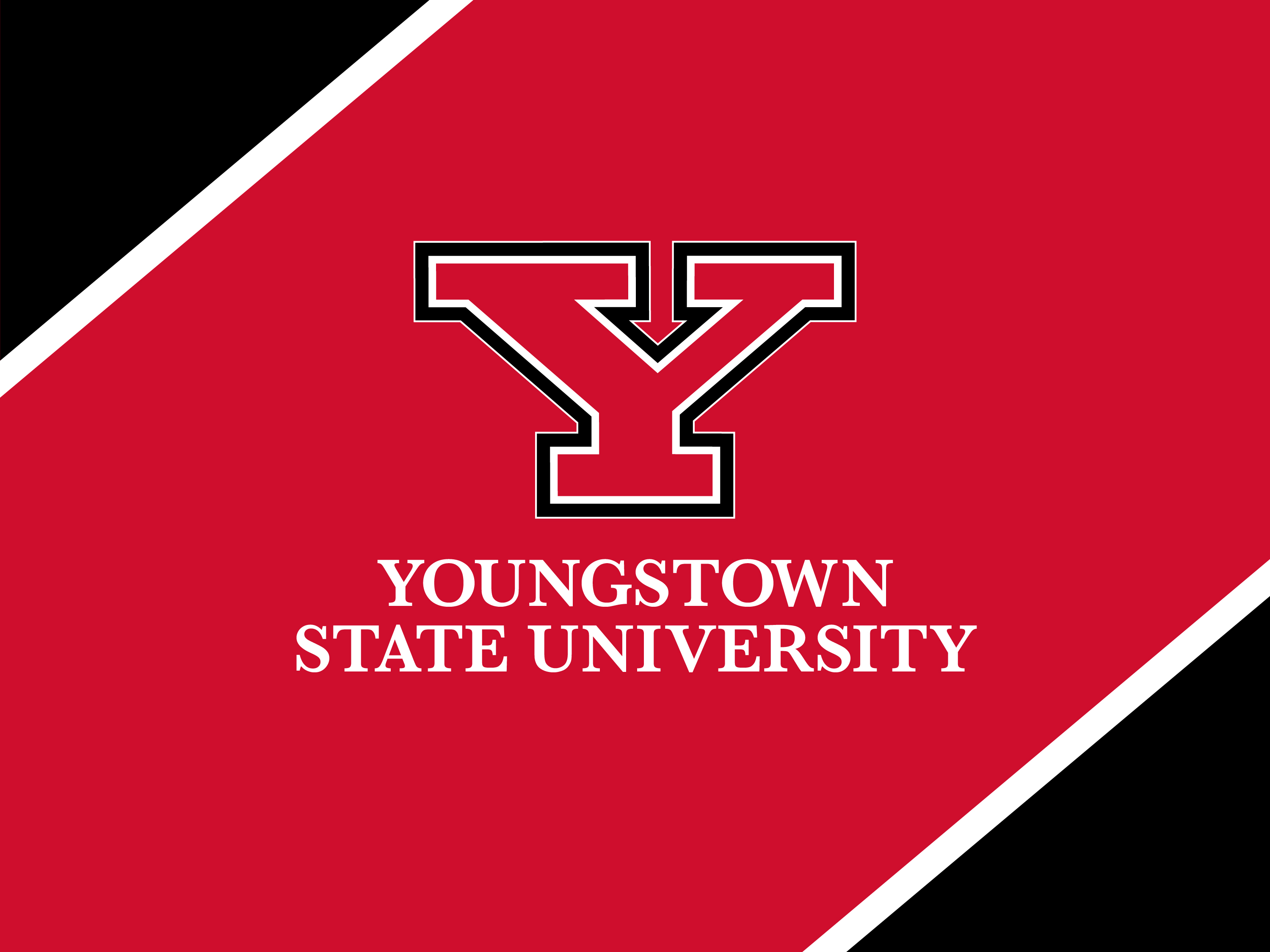